¯^vMZg
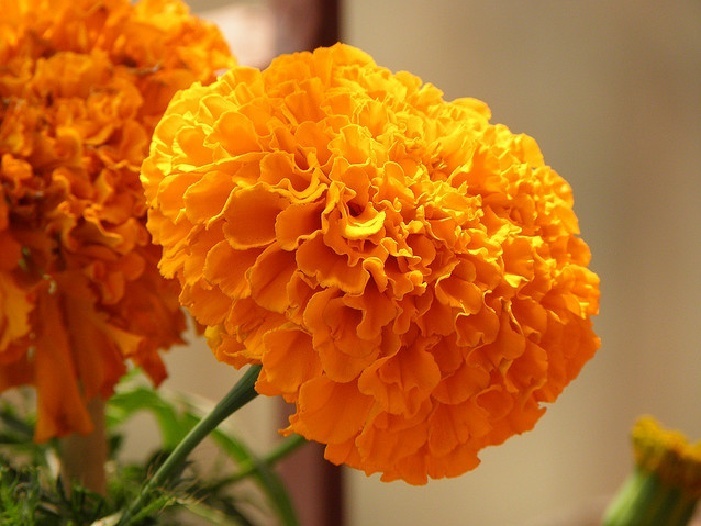 wkÿK cwiwPwZ
‡di‡`Šmx †eMg
cÖavb wkÿK
RMbœv_cyi cyivZb mcÖvwe
‰fie,wK‡kviMÄ|
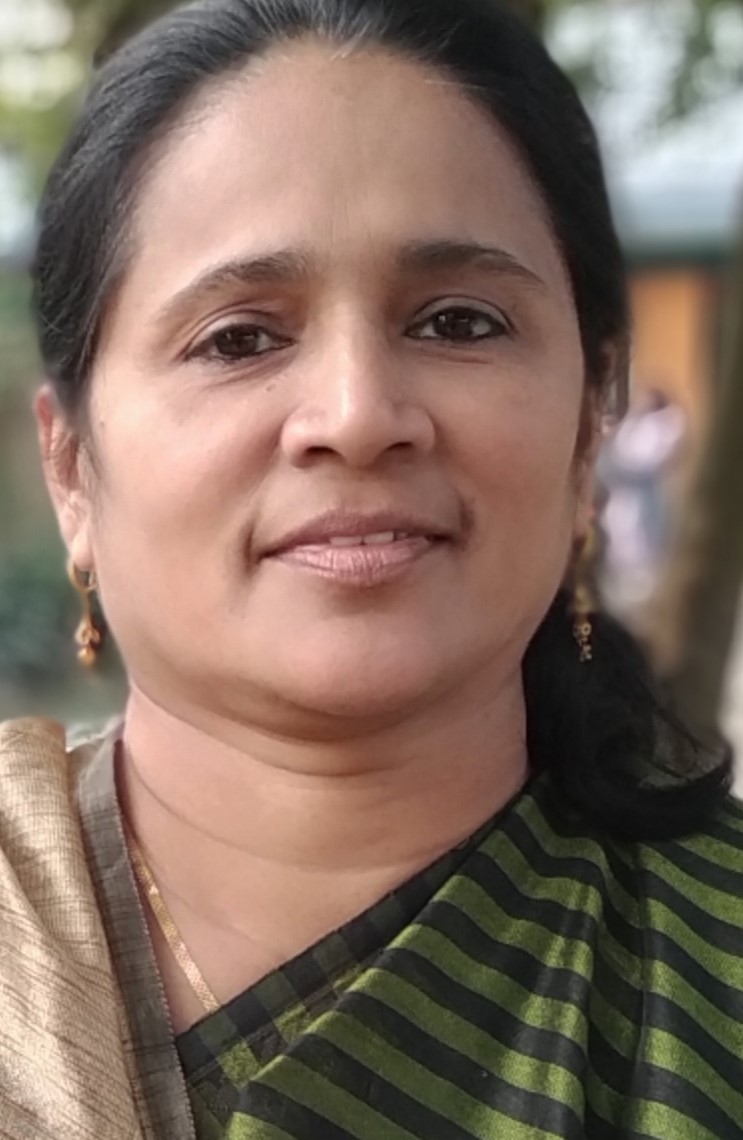 cvV cwiwPwZ
‡kÖwY: PZz_©
welq:evsjv
cvV cwiwPwZ: evsjv‡`‡ki cÖK…wZ
cvV¨vsk: loFZzi †`k evsjv‡`k   
  ......         MÖx®§Kv‡ji dj|
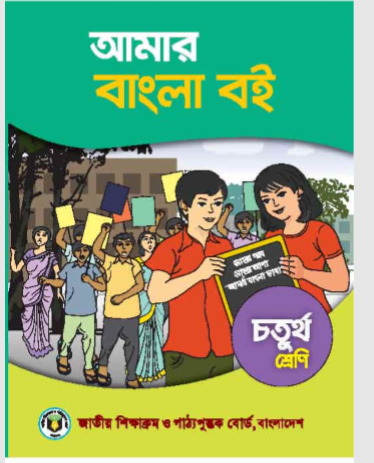 wkLbdj
cvV
cvV
GB cvV †k‡l wkÿv_x©iv
GB cvV †k‡l wkÿv_x©iv
‡kvbv: 3.4.2Ñ evsjv‡`‡ki cÖvK…wZK ‰ewPÎ 
m¤ú‡K© ï‡b eyS‡Z cvi‡e|
ejv: 2.5.1Ñ K‡_vcK_‡b AskMÖnb Ki‡Z cvi‡e|
cov: 1.3.1Ñ hy³e¨Äb msewjZ kã co‡Z cvi‡e|
G‡mv wKQz Qwe †`wL
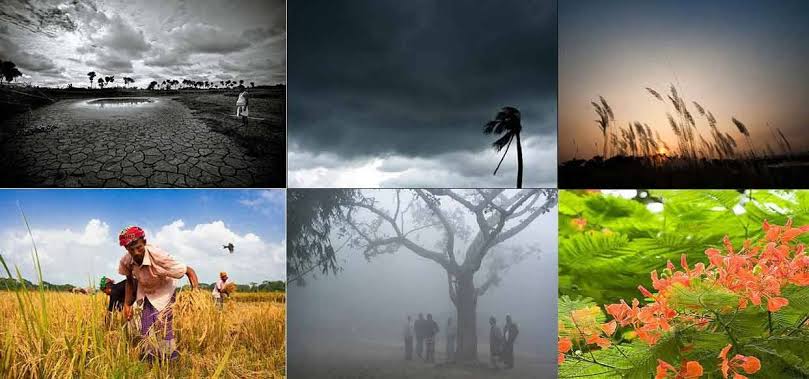 evsjv‡`‡ki cÖK…wZ
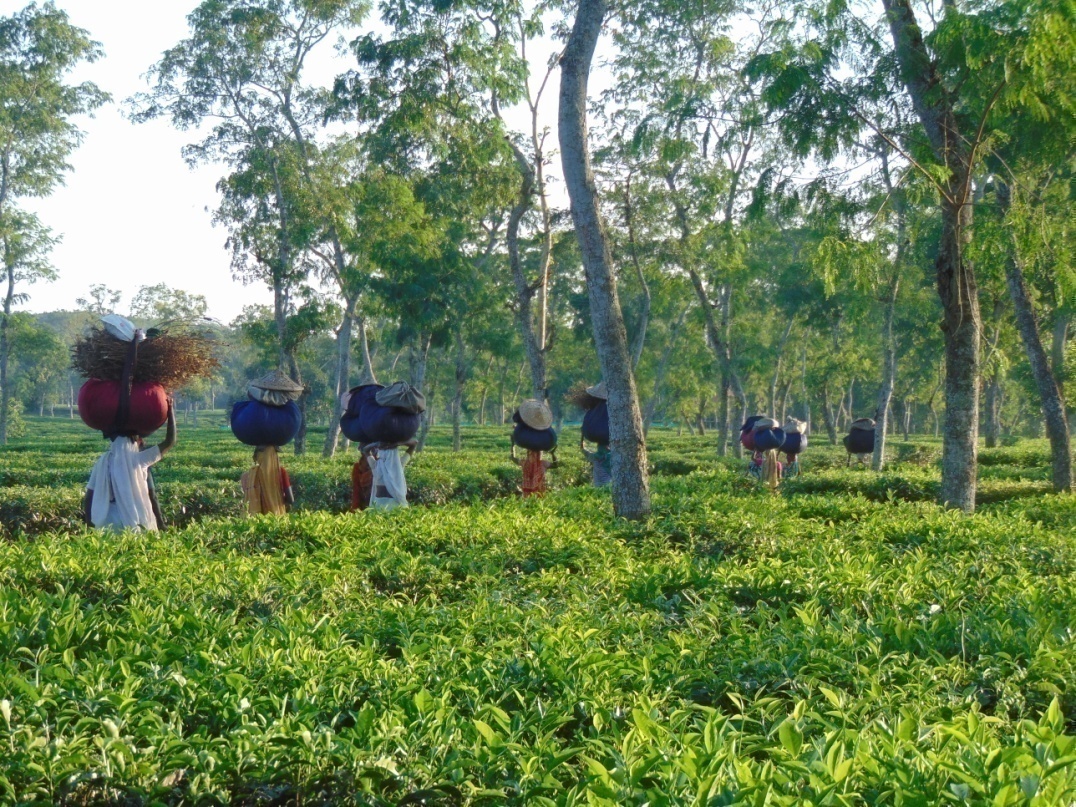 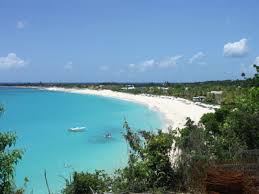 MÖx®§ Kvj
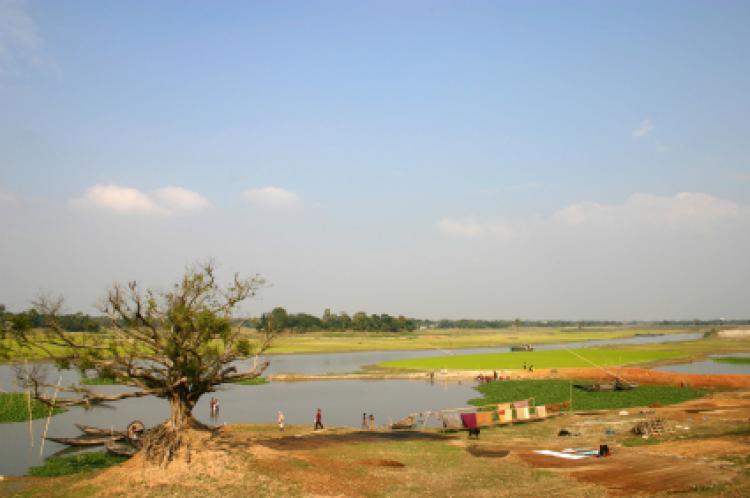 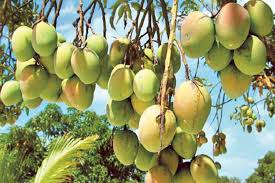 ‰ekvL I ˆR¨ô GB `yB gvm MÖx®§ Kvj
el©v Kvj
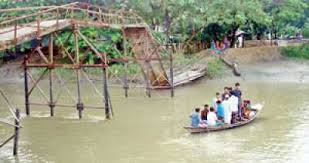 Avlvp I kÖveb GB `yB gvm el©v Kvj|
kir Kvj
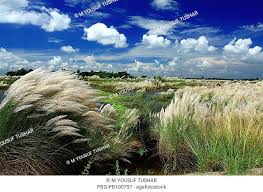 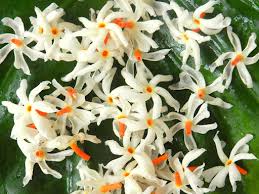 fv`ª I Avwk^b GB `yB gvm kir Kvj
‡ngšÍ Kvj
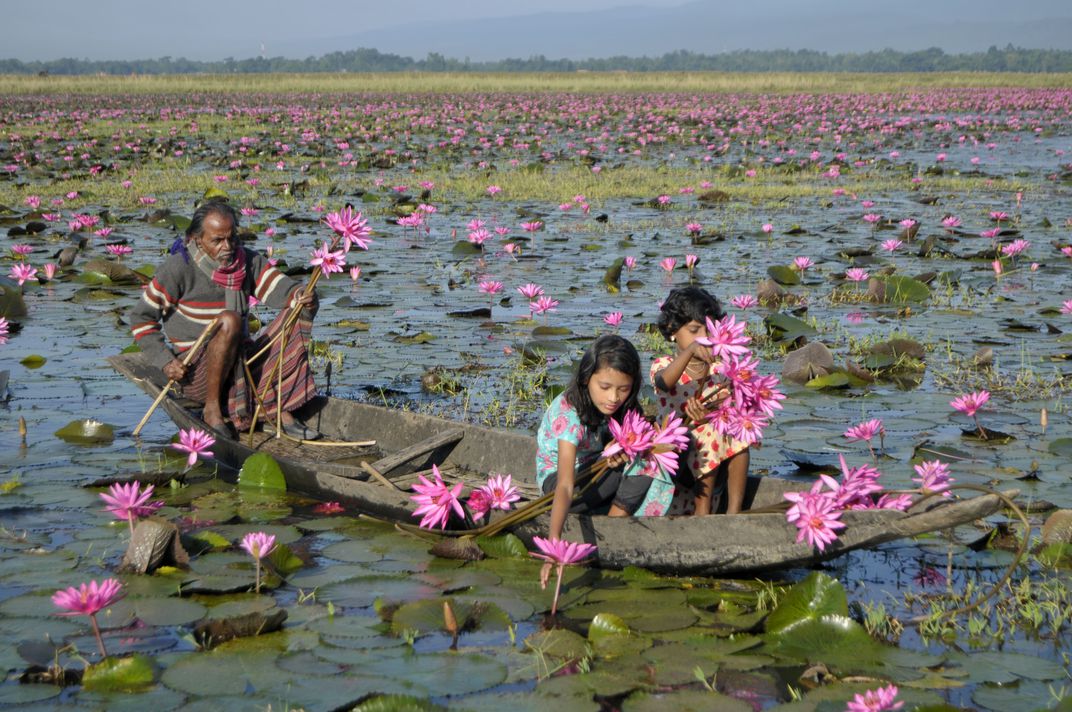 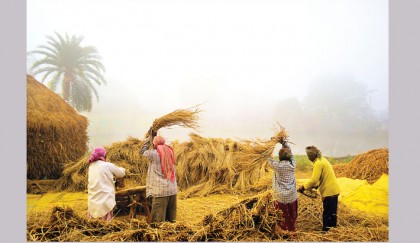 KvwZ©K I AMÖnvqb GB `yB gvm †ngšÍ Kvj
kxZ Kvj
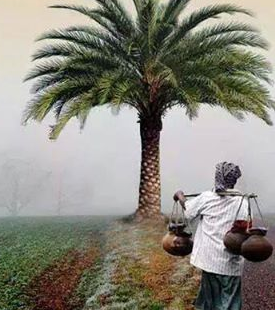 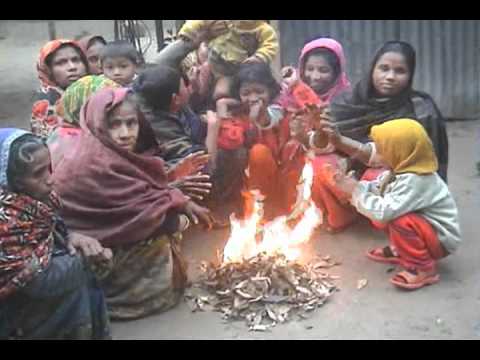 ‡cŠl I gvN GB `yB gvm kxZ Kvj
emšÍ Kvj
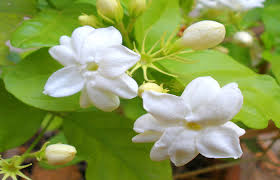 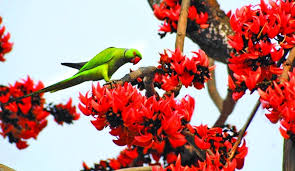 dvêyb I ˆPÎ GB `yB gvm emšÍ Kvj
evsjv eB‡qi 1 c„ôv †Lvj
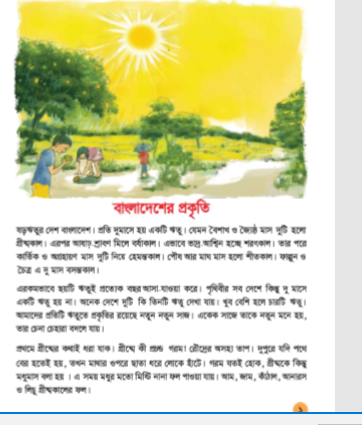 wkÿ‡Ki Av`k© cvV
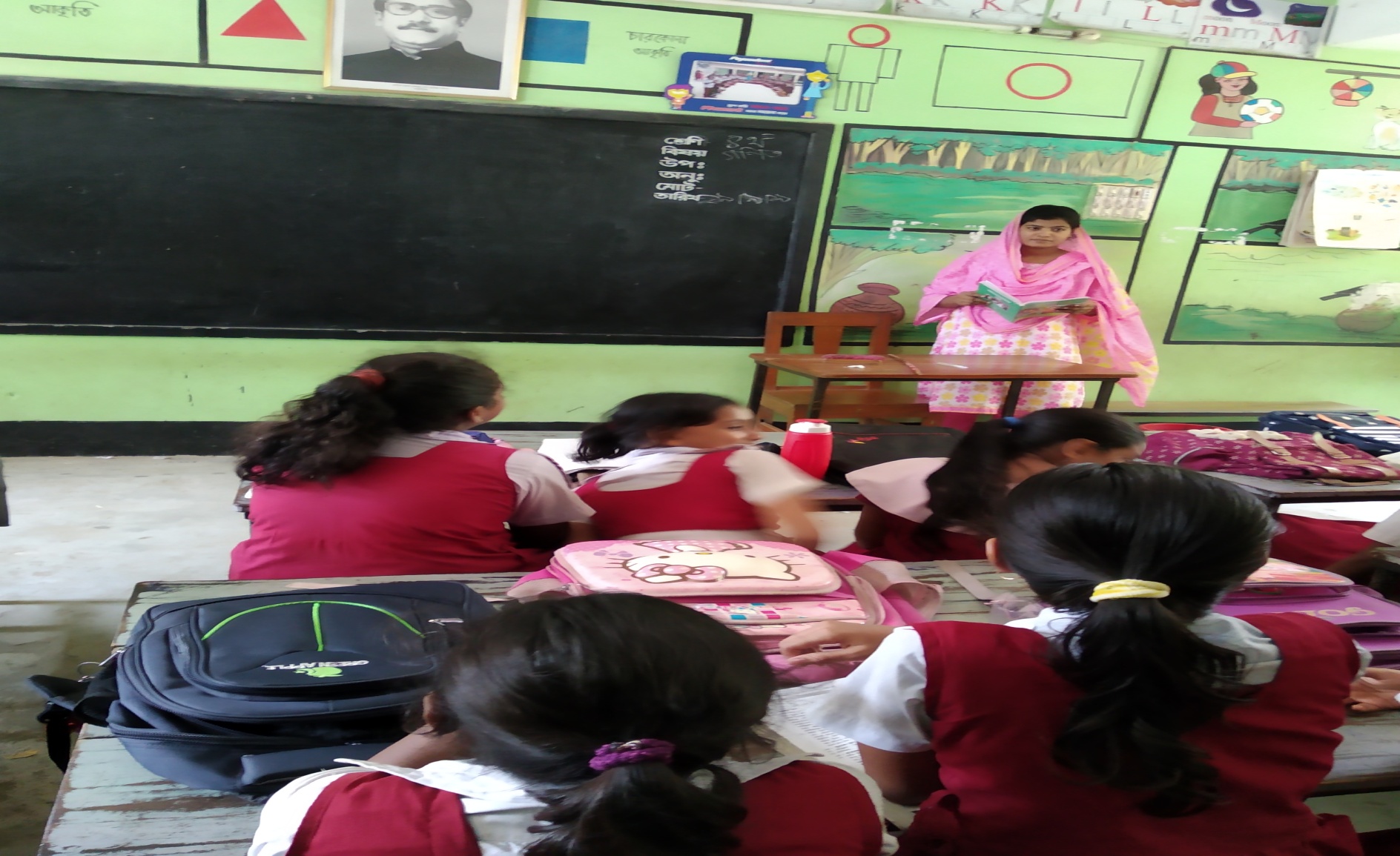 wkÿv_x©‡`i bxie cvV
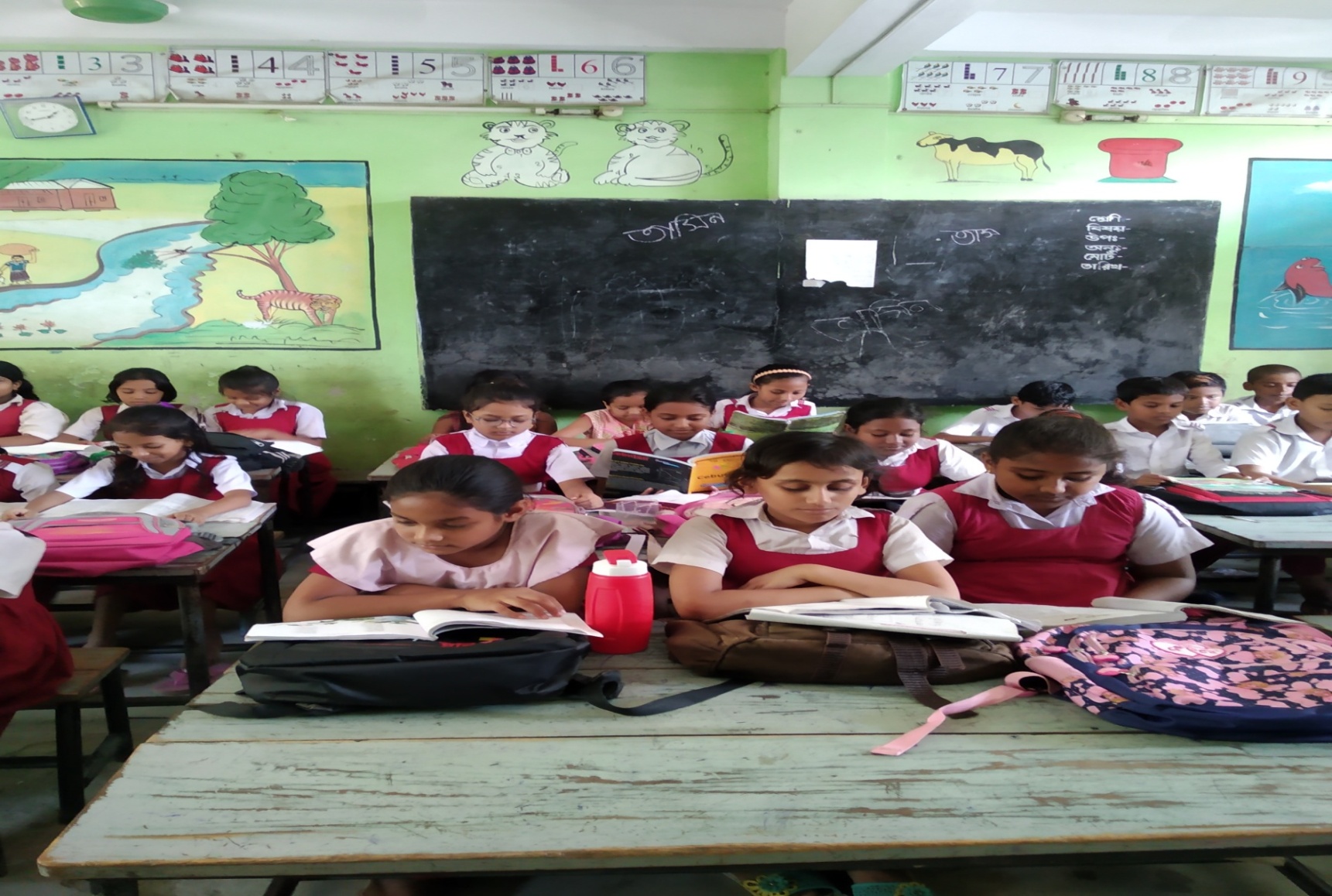 G‡mv kã¸‡jvi A_© †R‡b †bB
‡Pnviv  →  iƒc

mvR    → ‡ekf‚lv

cÖPÛ   →  cÖLi

Amn¨ →  mn¨ Kiv hvq bv Ggb

‡iŠ`ª  →  ‡iv`
hyy³eY© ¸‡jv †R‡b †bB
MÖx®§       ®§       l+g       f®§

Avwk^b     k^       k+e djv     Ak^

‡ngšÍ       šÍ        b+Z         emšÍ
`jxq KvR
wkÿv_x©iv `‡j fvM n‡q cÖkœ¸‡jvi DËi ej‡e|

K `j→ evsjv‡`‡k KqwU  FZz?

L  `j → ‡Kvb †Kvb gvm wb‡q MÖx®§ Kvj nq?

M `j →  ‡Kvb †Kvb gvm wb‡q kxZ Kvj nq?
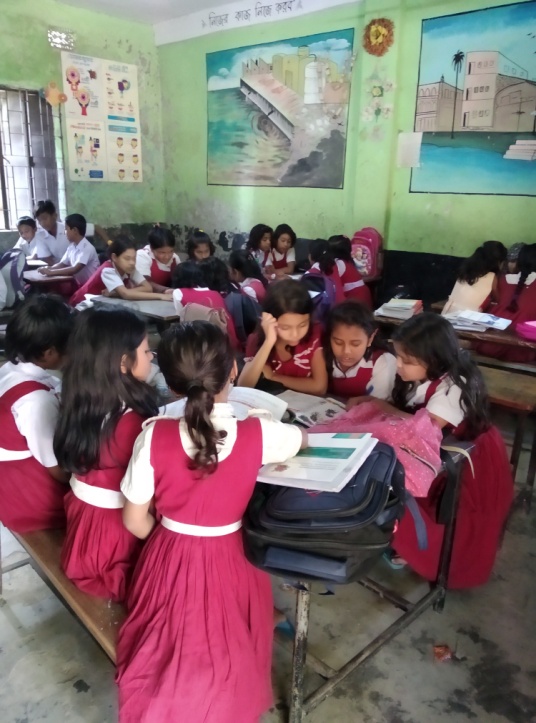 g~j¨vqb
1| Avgv‡`i †`‡k eQ‡i KqwU FZz?

2| &FZz ¸wji bvg wjL|

3| †Kvb †Kvb gv‡m †Kvb  FZz nq wjL|
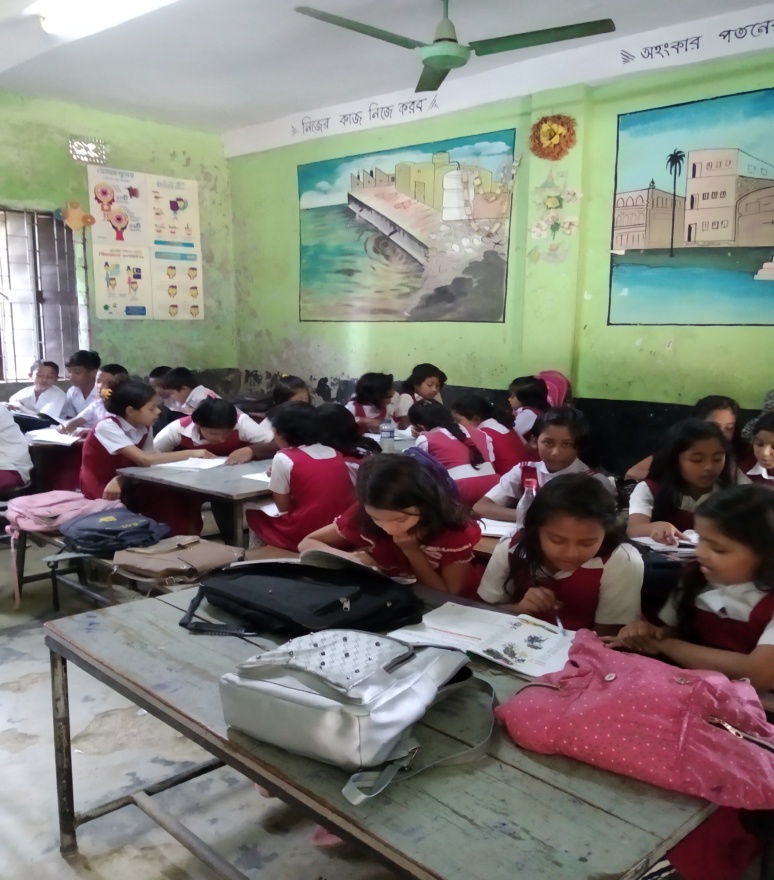 ab¨ev`